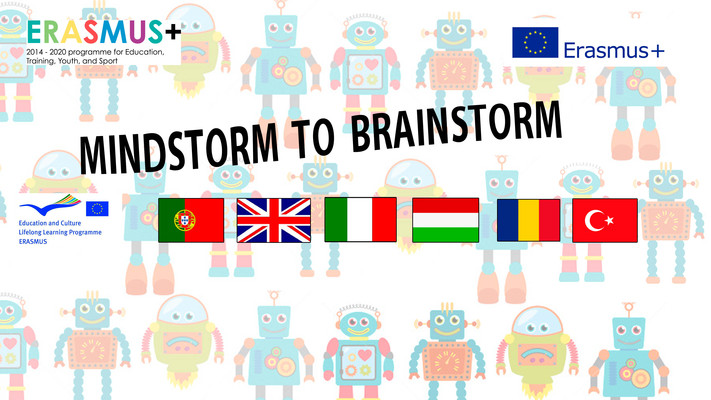 LinguaFEST 2016
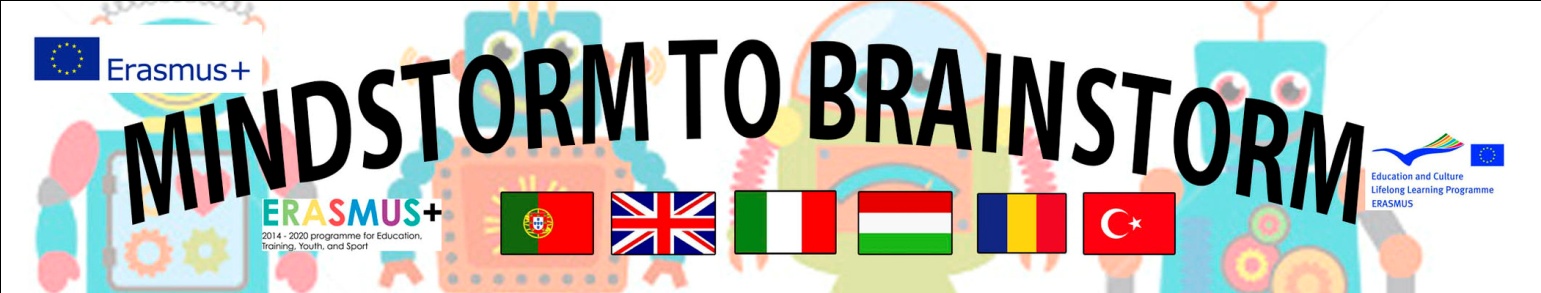 Let’s play LinguaFEST –a festival organised by the European Commission, The National ERASMUS + Agency and the Interethnical Department of the Romanian Government.
Participants: schools all over Romania, which are currently developing ERASMUS + KA2 projects (2015-2017/2018)
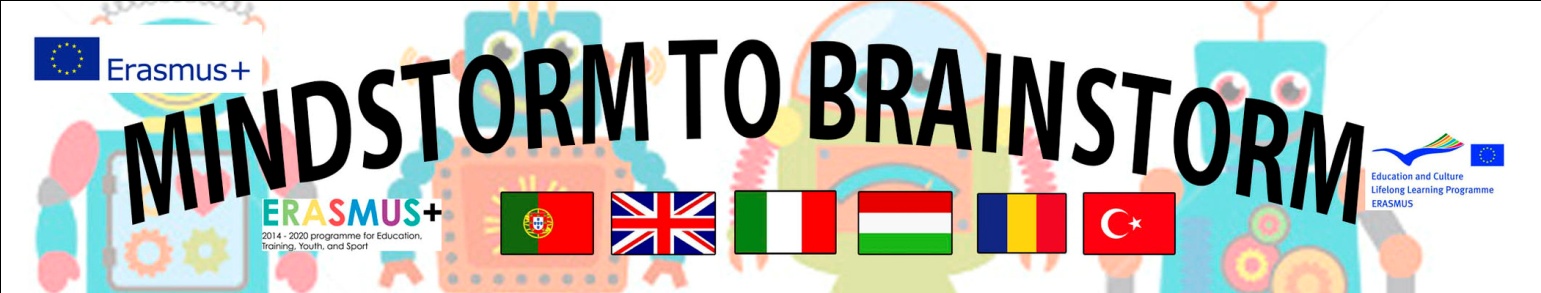 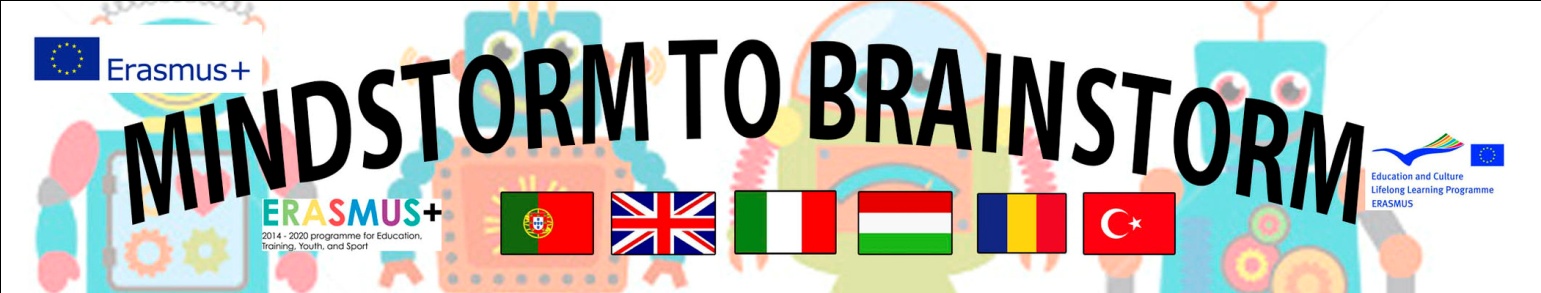 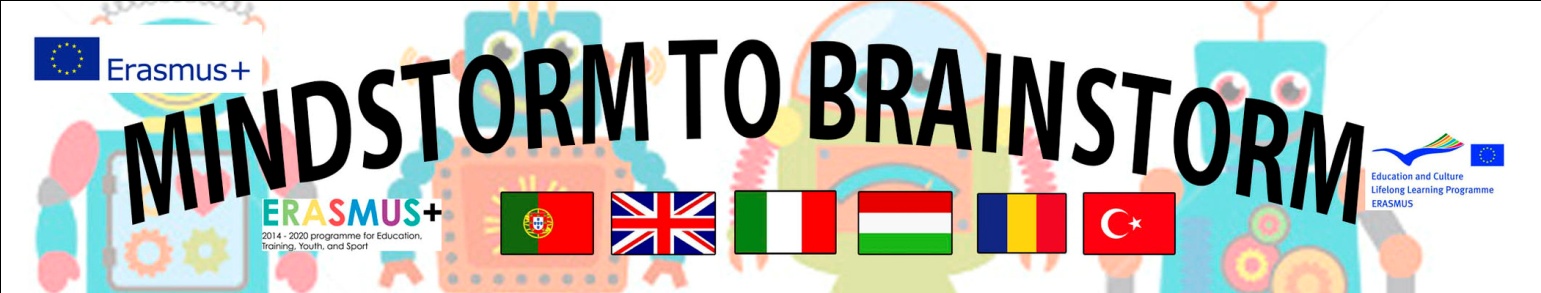 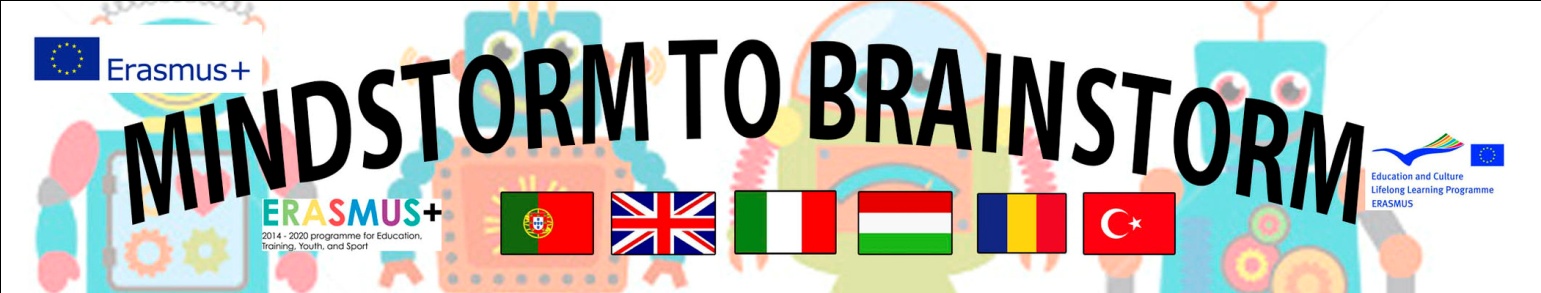 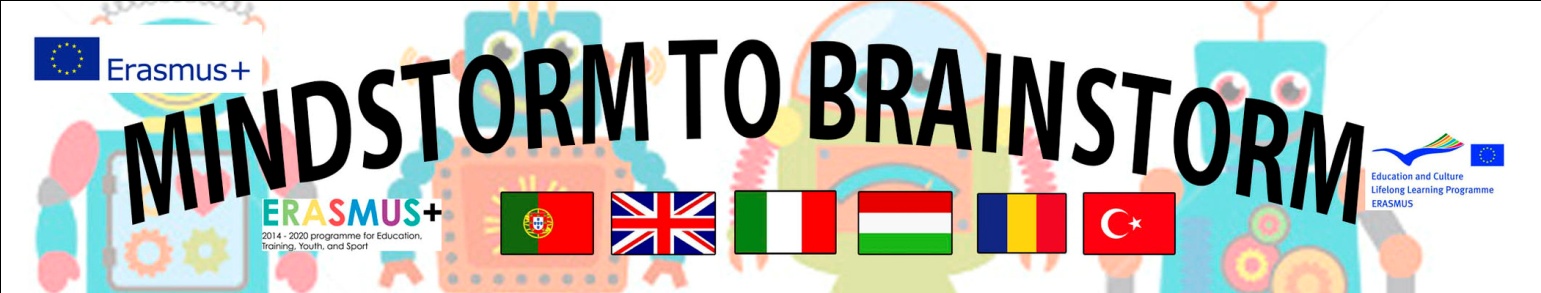 Children aged 7-10 were invited to present all  European languages on 26th of September, the European Day of Languages
On this occasion, we were given the opportunity to disseminate the on-going KA2 ERASMUS+ projects
Here are some of the projects:
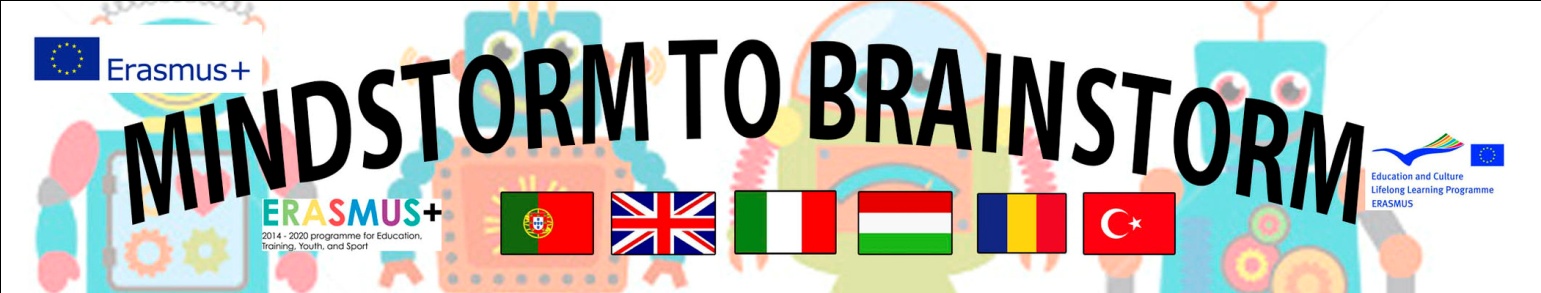 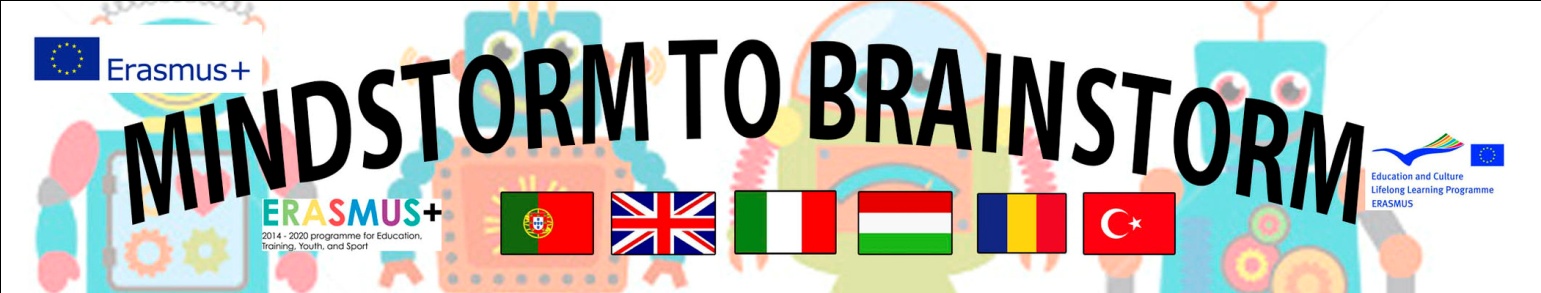 And of course our project
MINDSTORM
To
BRAINSTORM
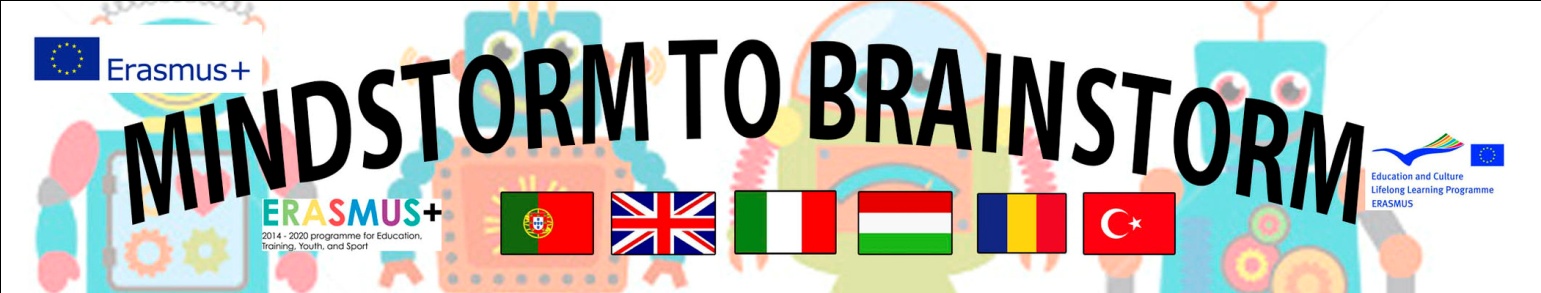 The event was also filmed, and we were interviewed about the LEGO project and the event
The material is going to be broadcast on national television on Wednesday, 5th October.
The students from PIA BRATIANU SCHOOL sang a song in the Romani language, hence the exotic costumes.
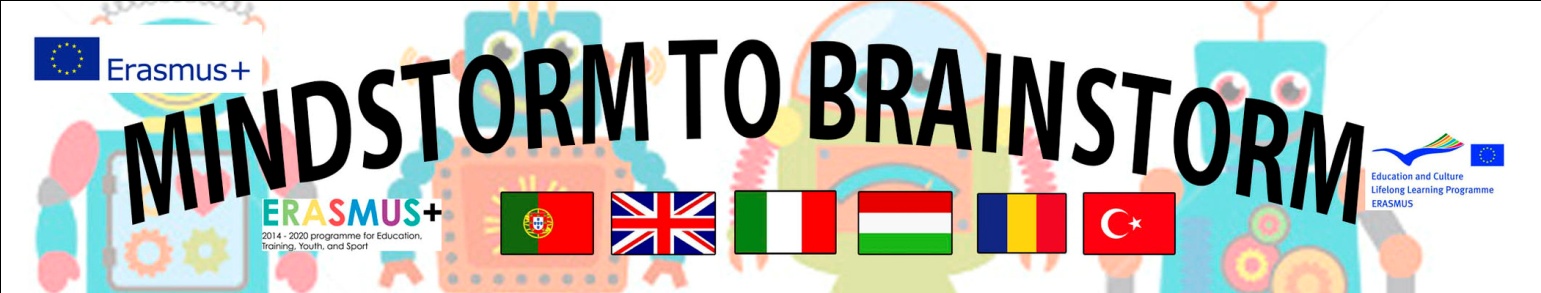 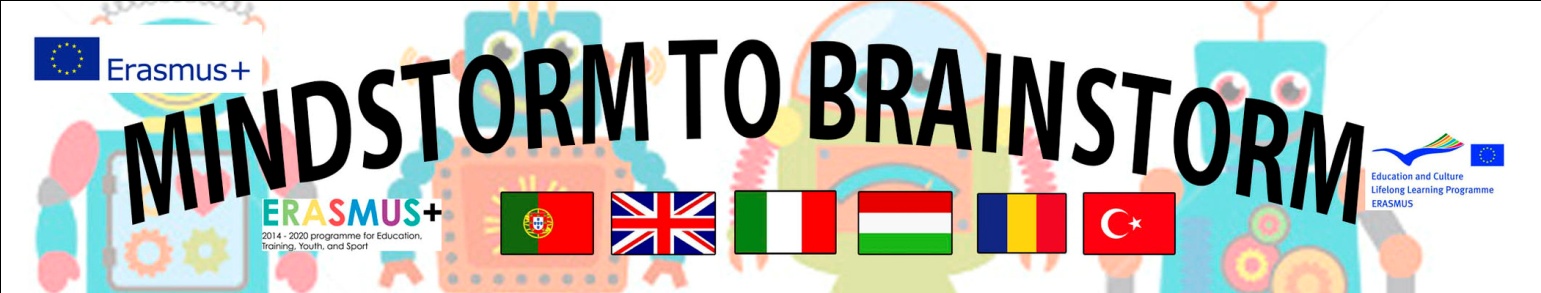